Городской научно-методический педагогический марафон «От компетентности  педагога к новому качеству образования»
Шапурма Юлия Александровна
Учитель иностранных языков 
МБУ «Лицей №60»
A story behind the object
Последнее время музейное образование (museum education) как неформальное образование или образование в неформальной среде достаточно популярно, поскольку именно музей представляет собой такое уникальное образовательное пространство
Bажность включения музейных практик работы с музейным предметом в процесс образования российских школ
A story behind the object
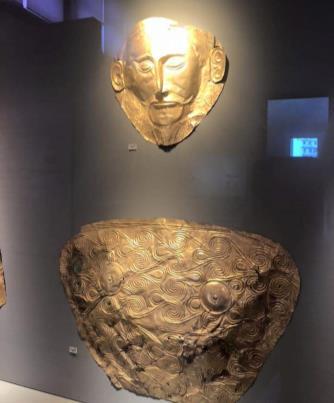 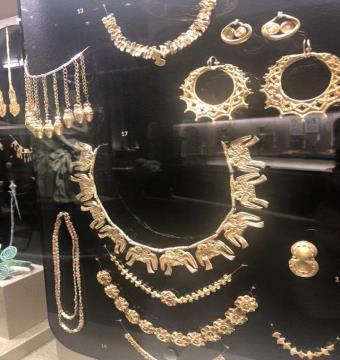 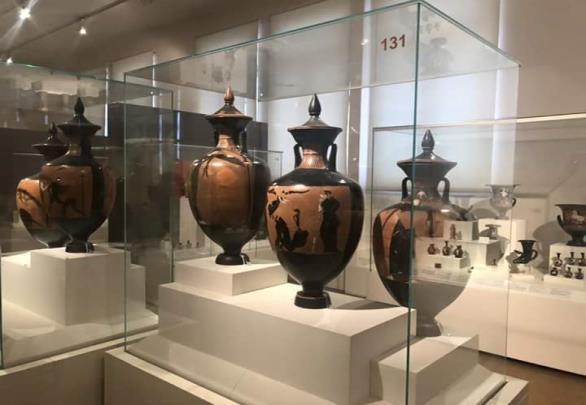 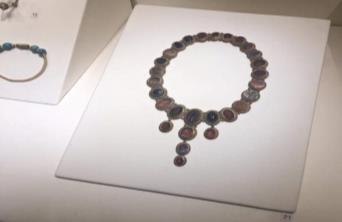 A story behind the object
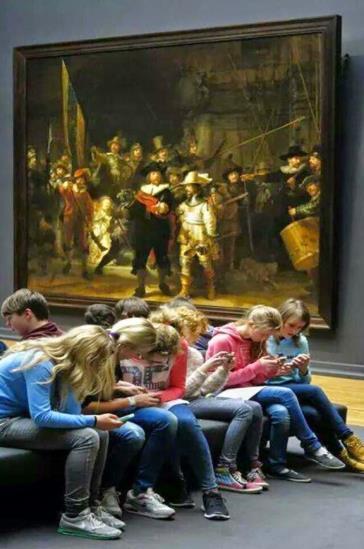 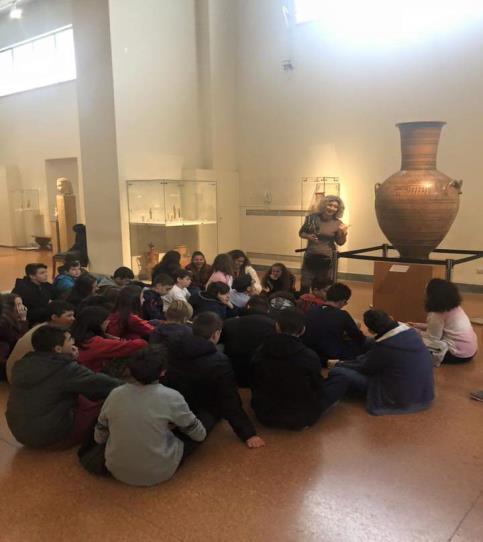 A story behind the object
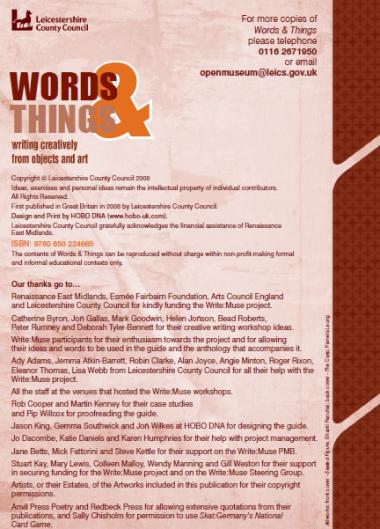 A story behind the object
1st stage (adjectives describing people / discussion)
2nd stage (material culture and things / museum objects / scheme of objects' analysis )
3rd stage (preparation for the main lesson /collecting adjectives / discussion)
4th stage – find the object’s owner 
A story behind the object
A story behind the object
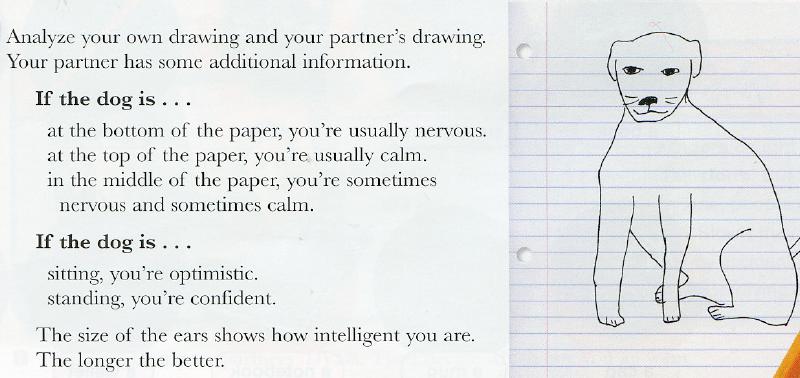 A story behind the object
A story behind the object
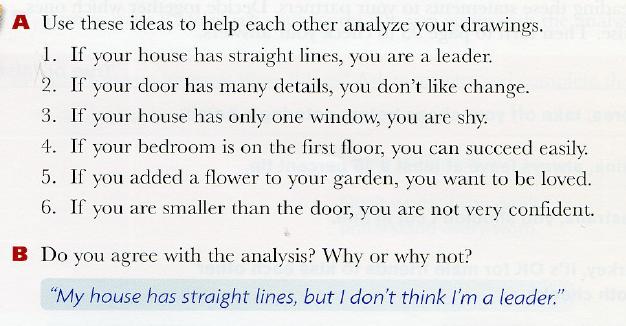 A story behind the object
A story behind the object
Discussion
Analyze the information you have now
Do you agree with the results of this test? Why\Why not?
A story behind the object
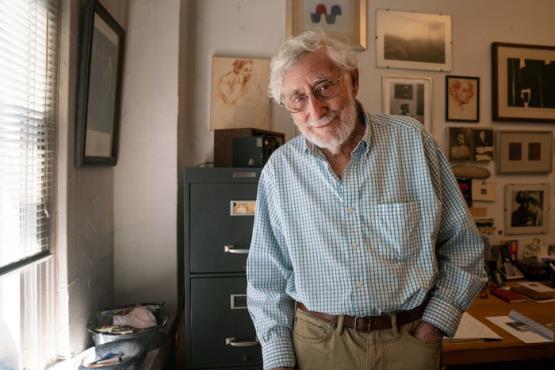 Listening skills
“A toy monkey that 
Escaped Nazi Germany 
and reunited a family” 


                                        Discussion
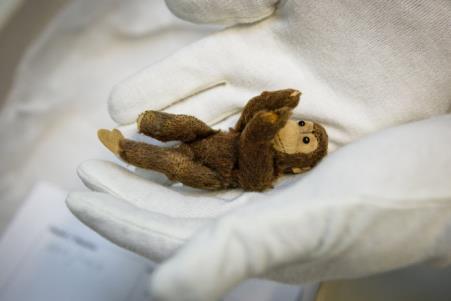 A story behind the object
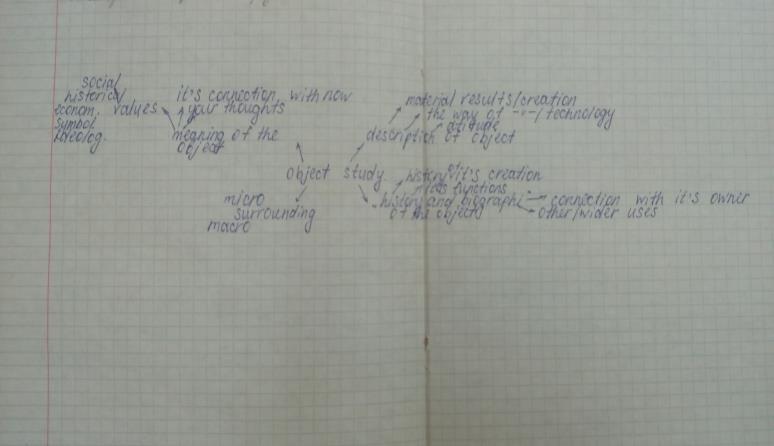 A story behind the object
A story behind the object
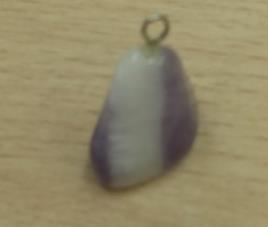 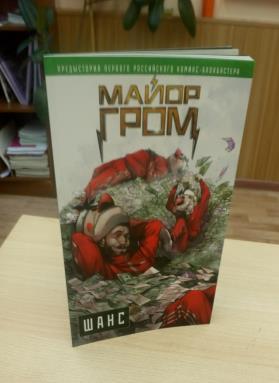 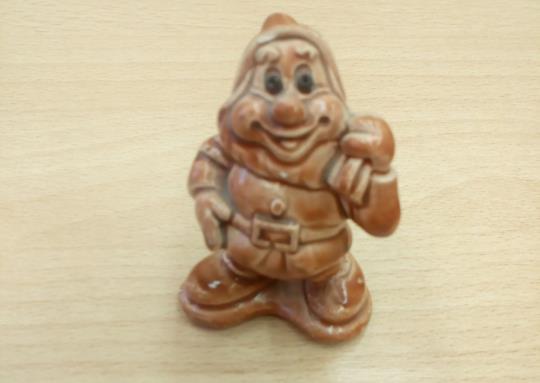 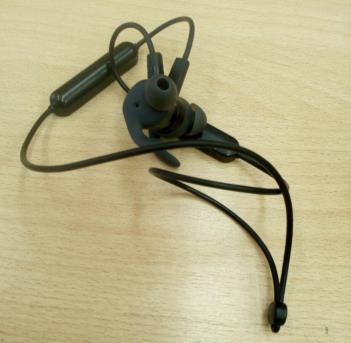 A story behind the object
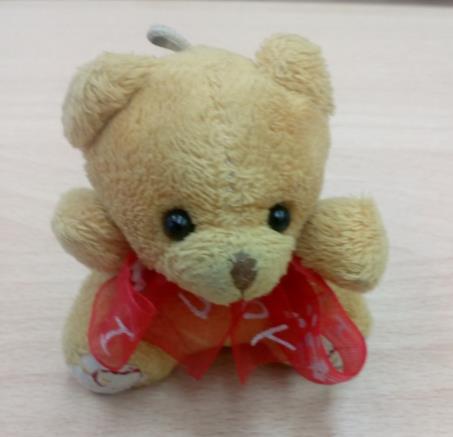 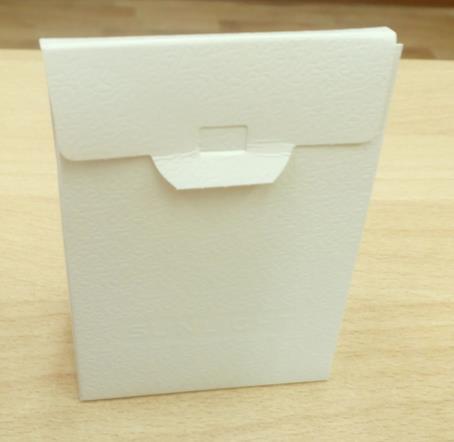 A story behind the object
Using the information you have describe the object, discuss and find the owner of the object
A story behind the object
“A souvenir dwarf – is a symbol of luck for me.
It reminds me about my 
childhood.”
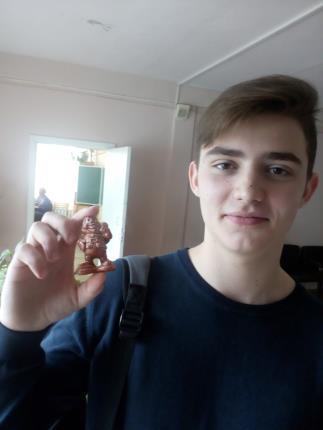 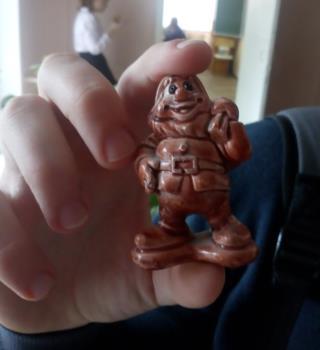 A story behind the object
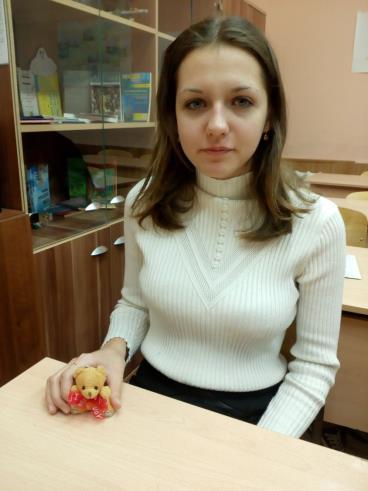 “This cute teddy-bear was a 
                              gift from my dad, when I was
                              a child. It was my favourite                           toy.”                       toy. Now it’s a symbol of 
                              good luck for me”


”
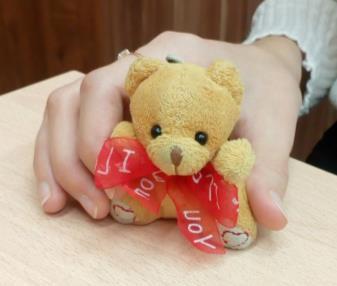 A story behind the object
музейный экспонат посредством своих уникальных качеств МОЖЕТ вдохновлять учащихся на творческую деятельность, развивать критическое мышление и метапредметные навыки, помогать в формировании разговорных и письменных навыков, побуждать к исследовательской деятельности и самостоятельной работе
A story behind the object
THANK YOU FOR YOUR ATTENTION




iouliasa@gmail.com